秋天到了，观察我们周围有哪些变化？将自己找到的秋天画下来。

天气、
植物、
动物
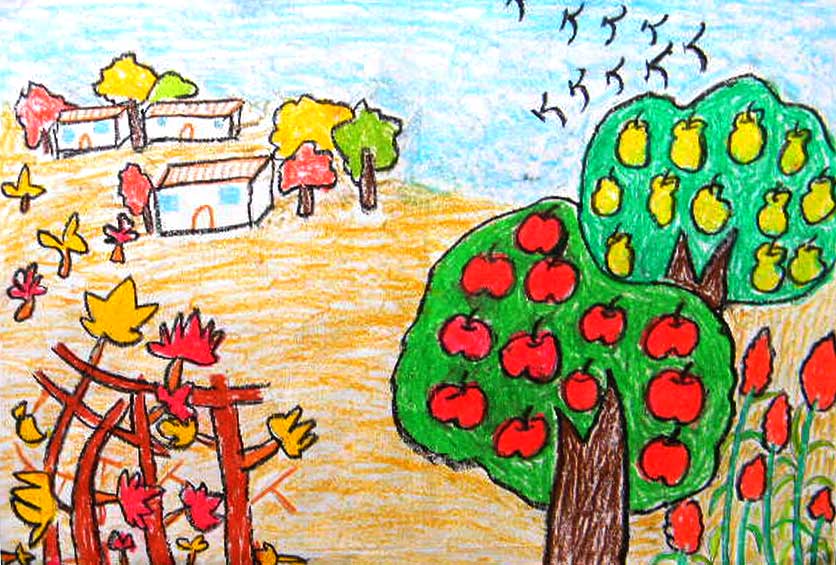